Creating and Sustaining a Healthy Work Environment
Patricia Hickey PhD, MBA, RN, FAAN
Vice President and Associate Chief Nurse
Cardiovascular and Critical Care Services
Boston Children’s Hospital 
Assistant Professor of Pediatrics
Harvard Medical School 

11th Global Forum on Humanitarian Medicine in Cardiology and Cardiac Surgery
Geneva, Switzerland
June 24th, 2015
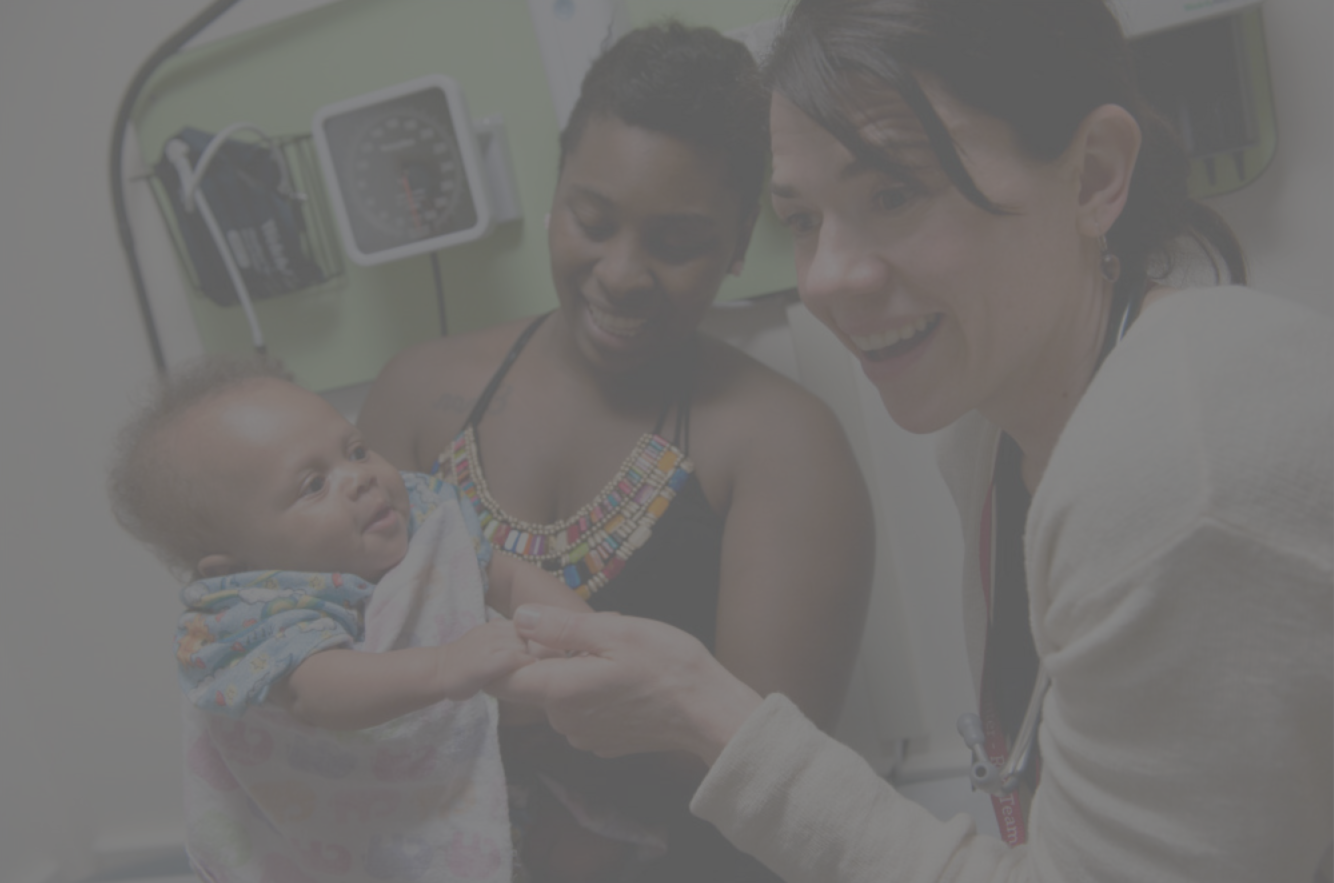 “Quantifying the Soft Stuff”
What We Know From the Literature
The work of pediatric clinicians and administrators is:
Altruistic in nature
Intellectually challenging and 
Important to patients, staff, and society 

Across the globe, people drawn to this work are typically committed to making a critical difference in the lives of patients and families who are vulnerable and often in need of life-saving treatment

The work has become increasingly more complex over the years 

Academic teaching hospitals in particular and health care institutions in general are traditional, bureaucratic, and hierarchical 

In the United States and Europe, the regulatory burden has grown exponentially, and few hospitals have figured out how to use information technology to reduce that burden
What We Know From the Literature
Nearly 3 in 4 errors are caused by human factors associated with interpersonal interactions

According to one study, more than 50% of health care professionals have witnessed broken rules, mistakes, lack of support, incompetence, poor teamwork, disrespect, and micromanagement
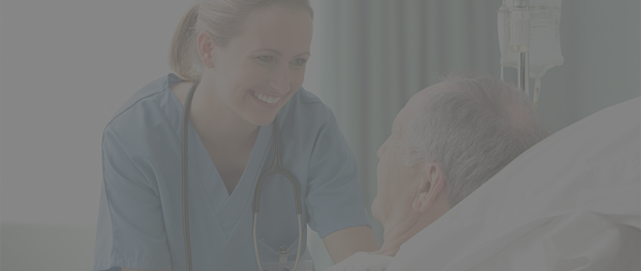 Making the Business Case…..Why organizational health trumps everything else in business
“At the end of the day, when we look back at the many initiatives that we poured ourselves into, few other activities will seem worthy of our effort and more impactful on the lives of others, than making our organizations healthy”  
(page 193)
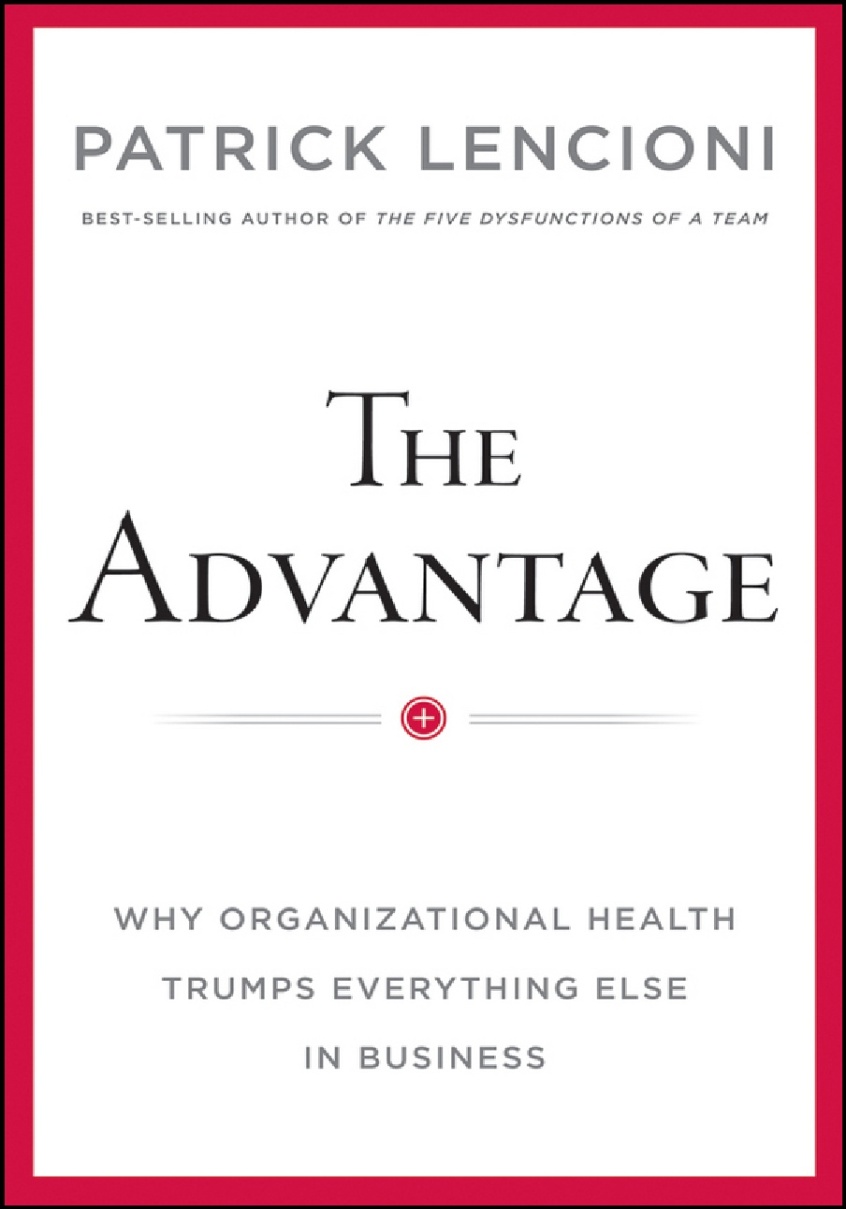 The Price of Poor Health
Financial costs of an unhealthy organization
Wasted resources and time
Decreased productivity
Increased employee turn-off
Customer attrition

Social costs
Loss of interest in work
Pessimistic attitudes
Lower self-esteem
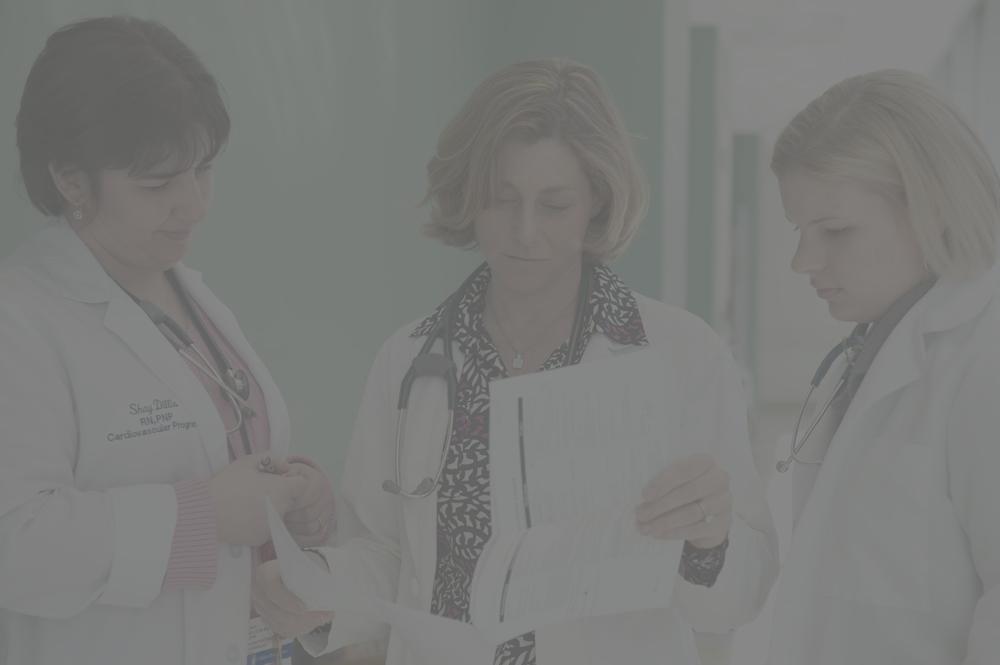 Making the Healthcare Case…..
Background
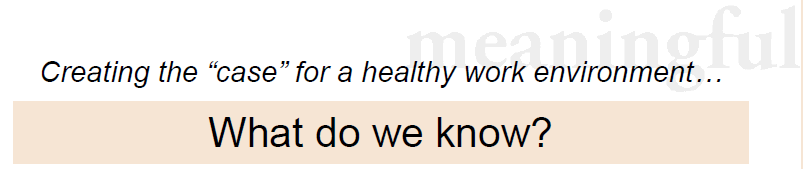 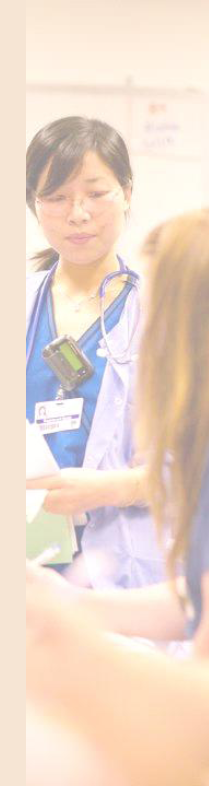 Human Factors, Leadership, and Communication Issues
Are present in over 60% of ALL sentinel events reported to JCAHO
Percent of 764 Events
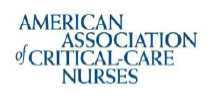 Background
In 2006, The American Association of Critical Care Nurses (AACN) and American College of Chest Physicians (ACCP) identified essential standards for establishing and sustaining a healthy work environment

These standards 
Align directly with the core competencies for health professionals recommended by the Institute of Medicine
Represent evidence-based and relationship-centered principles of professional performance
Other organizations endorsing Healthy Work Environments:  American Thoracic Society, Society for Critical Care Medicine, Society of Hospital Medicine
[Speaker Notes: In response to research done regarding the cause of patient errors, in 2005, AACN introduced AACN Standards for Establishing and Sustaining Healthy Work Environments: A Journey to Excellence, which puts forth six essential elements that must be in place for work environments to thrive and contribute to improved patient and system outcomes.

The standards developed by the AACN align directly with the core competencies for health professionals recommended by the Institute of Medicine.  
Non-nursing organizations endorsing Healthy Work Environments:  American College of Chest Physicians, American Thoracic Society, Society for Critical Care Medicine, Society of Hospital Medicine.]
AACN Healthy Work Environment Model
“Finding the good”…..
Unit and Program Examples
AACN Healthy Work Environment Standards
Each standard interacts in a dynamic way to promote clinical and operational excellence for optimal patient outcomes
Healthy Work Environment Assessment
AACN launched the HWE assessment validated instrument in November 2009
Electronic survey provides a quantitative assessment based on the six domains of the healthy work environment framework 
Survey offers an aggregate score of the six domains, and then individual score for three items within the domain 
At Boston Children’s: electronically mailed in 2010, 2013 and 2014
Survey was opened for a period of one month
Two weeks after the original invitation a reminder was sent electronically
All participants responded directly to the AACN website
All responses were anonymous

Interdisciplinary (RN, MD, administrative) staff were invited to complete the survey
[Speaker Notes: All participants responded directly to the AACN website.
All responses were anonymous.
Survey open for a period of one month.]
Summary Scores Across Cardiovascular Units
1.00 - 2.99: Needs Improvement. 3.00 - 3.99: Good. 4.00 - 5.00: Excellent
*2014 response rates are approximate until final counts are established
[Speaker Notes: All participants responded directly to the AACN website.
All responses were anonymous.
Survey open for a period of one month.]
Initiatives in Progress
Meaningful Recognition
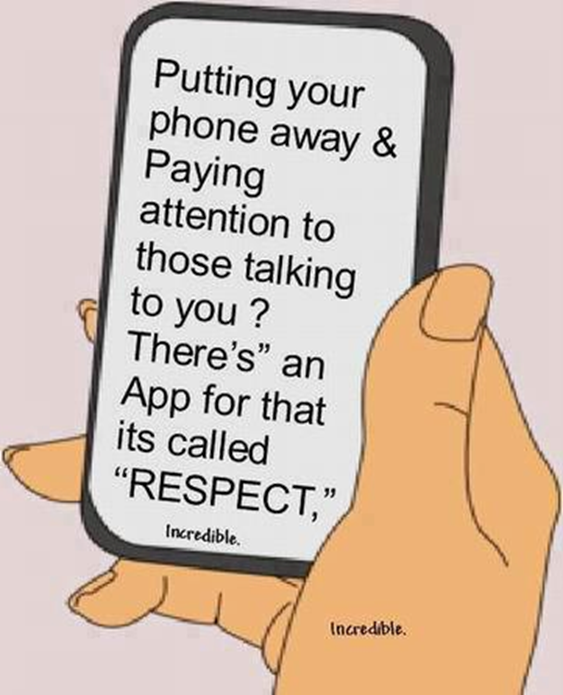 Meaningful Recognition
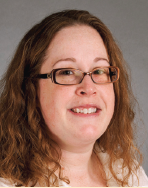 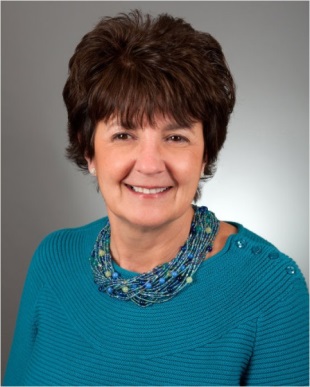 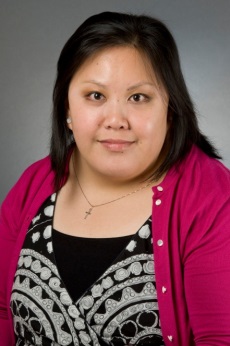 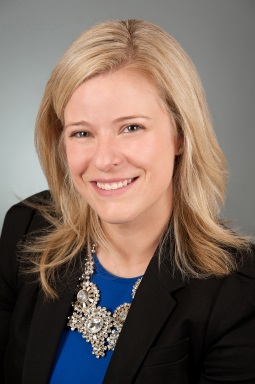 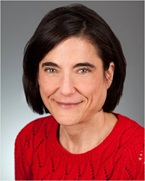 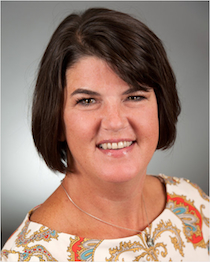 [Speaker Notes: December 2011: Lisa Pixley, Inpatient Staff Nurse II, MSICU
July 2011: Ligia Jordao, Staff Nurse II, Outpatient Cardiology  
October 2008: Geraldine Mitchell, Clinical Assistant, Cardiac Operating Room]
Meaningful Recognition
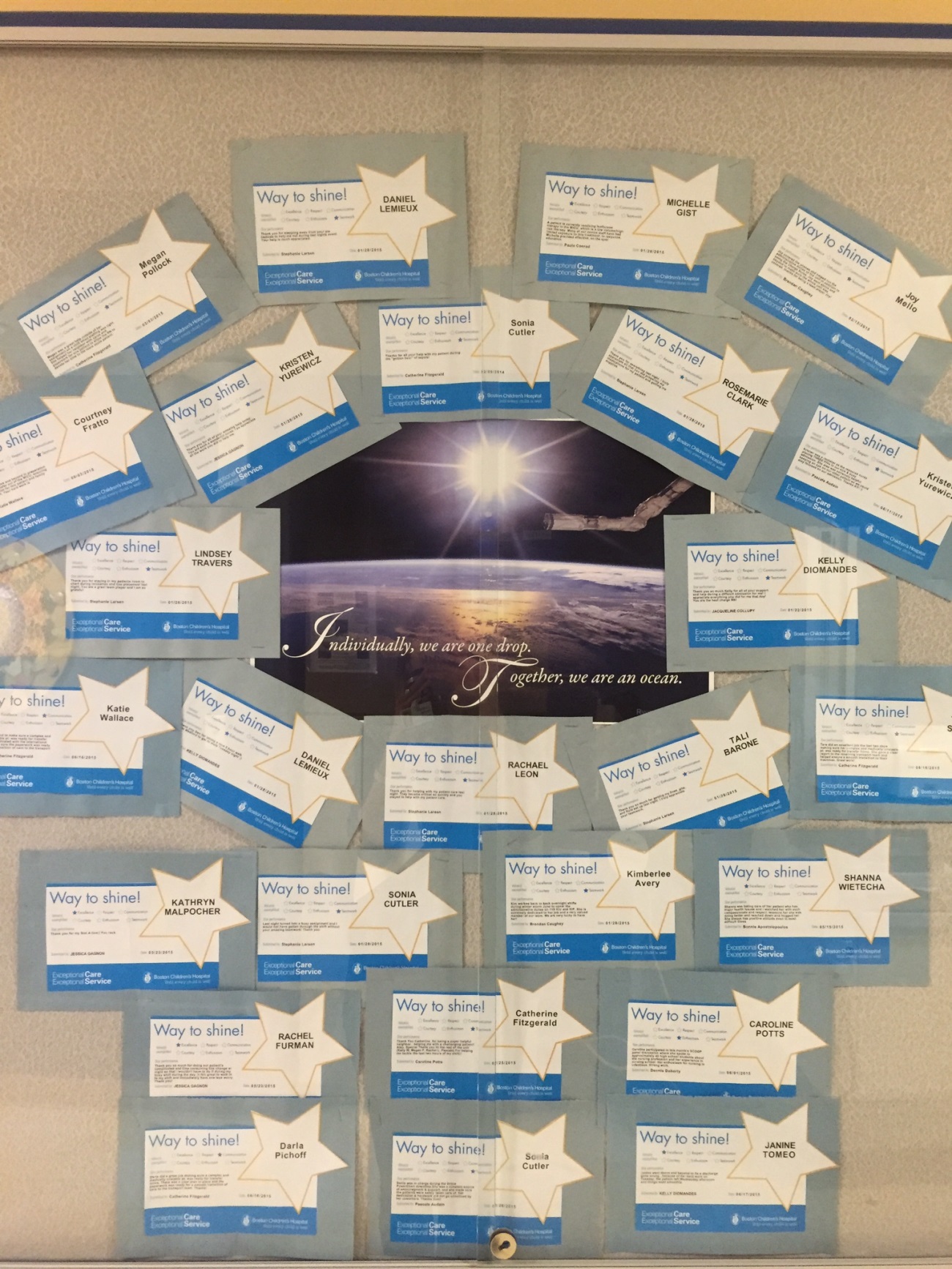 Way to Shine Bulletin Board
Targeted Initiative in Cardiac Catheterization Lab
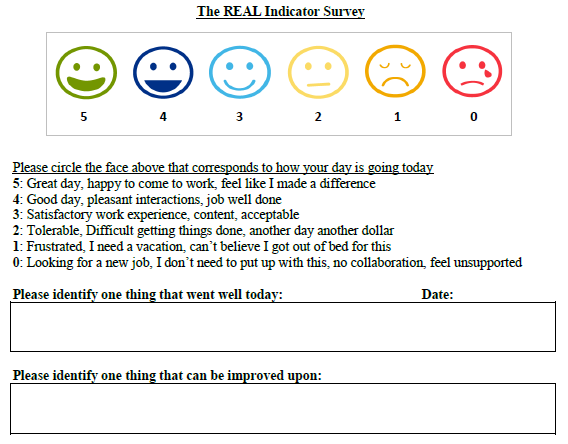 Daily Healthy Work Environment Survey: REAL Indicator
Targeted Initiative in Cardiac Catheterization Lab
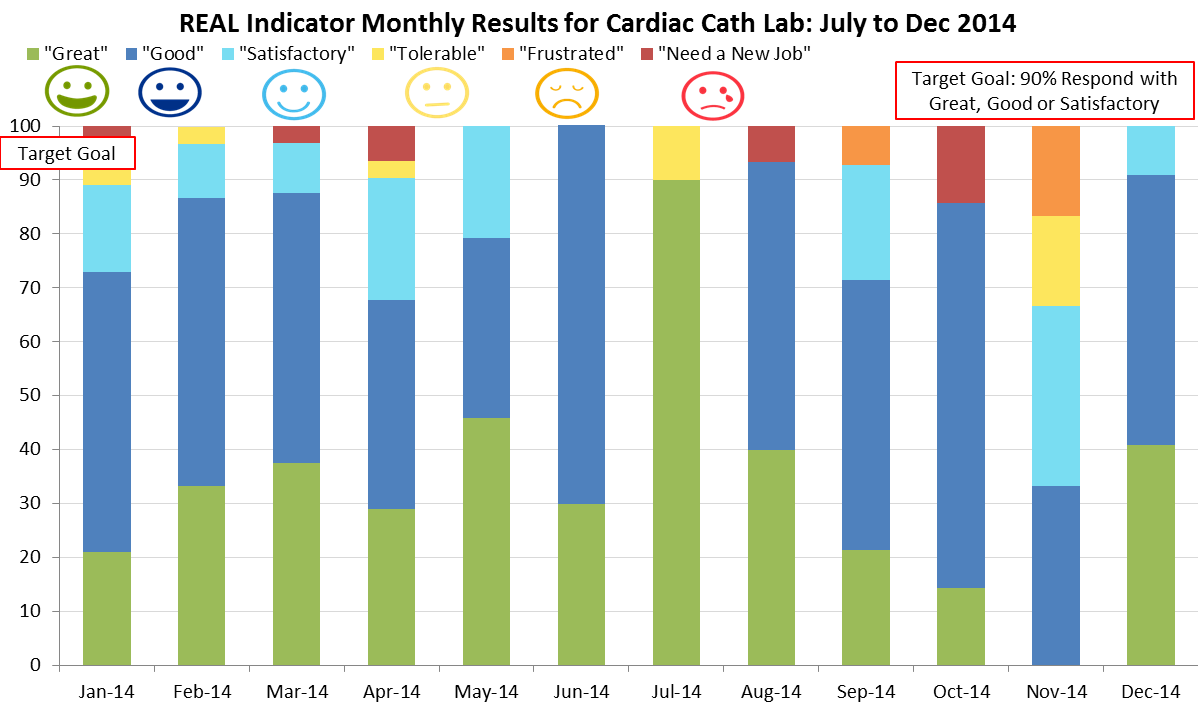 Targeted Initiative in Cardiac Catheterization Lab
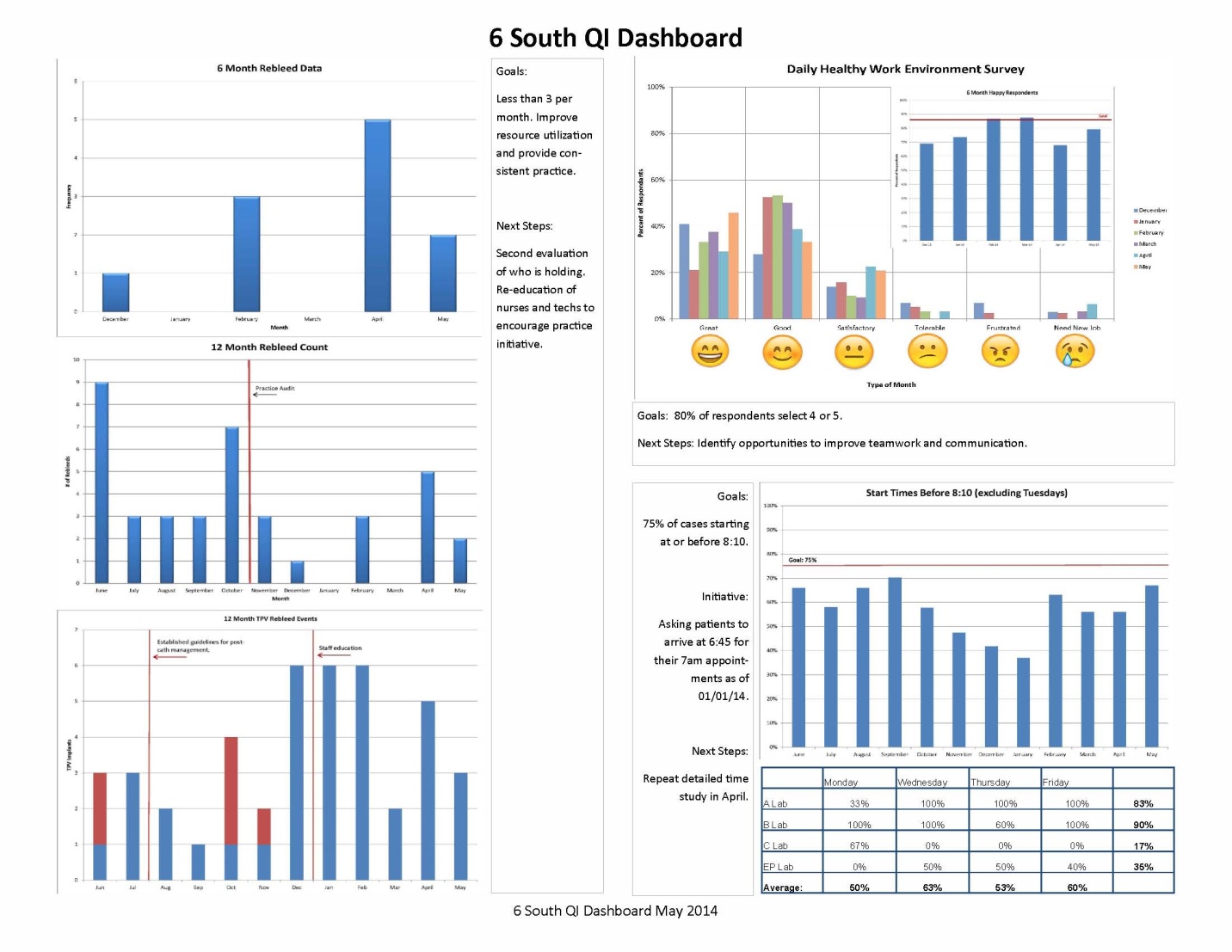 Cardiac Catheterization Lab QI Dashboard – May 2014
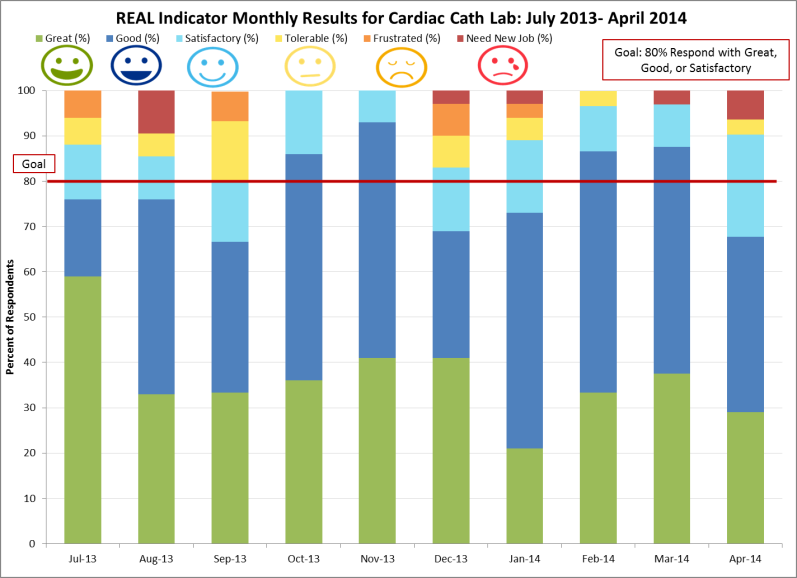 Healthy Work Environment Dissemination
Coming Soon: Monitoring the Health of the Work Environment with a
 Daily Assessment Tool: The REAL Indicator
2010
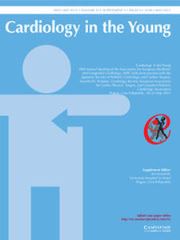 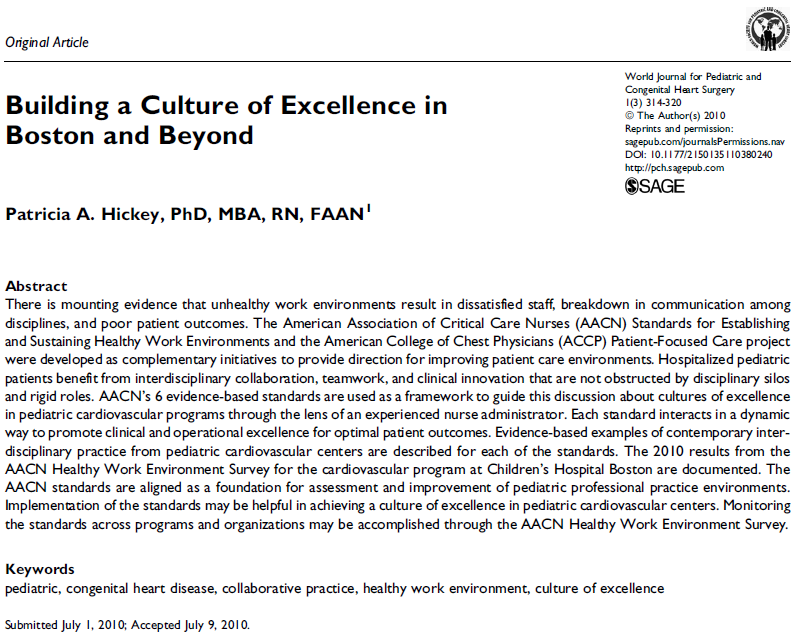 Summary
Maintaining a culture of health in the work environment is critical to ensuring optimal patient outcomes

Maintaining and sustaining a healthy work environment is a continuous process and an activity for which all Boston Children’s clinicians and staff are accountable
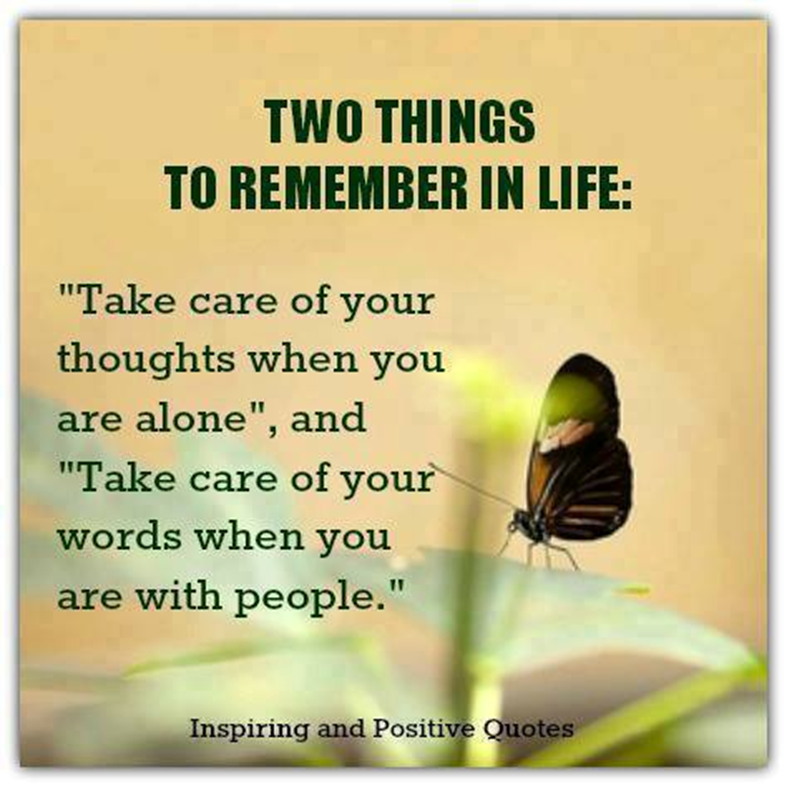 Thank You!
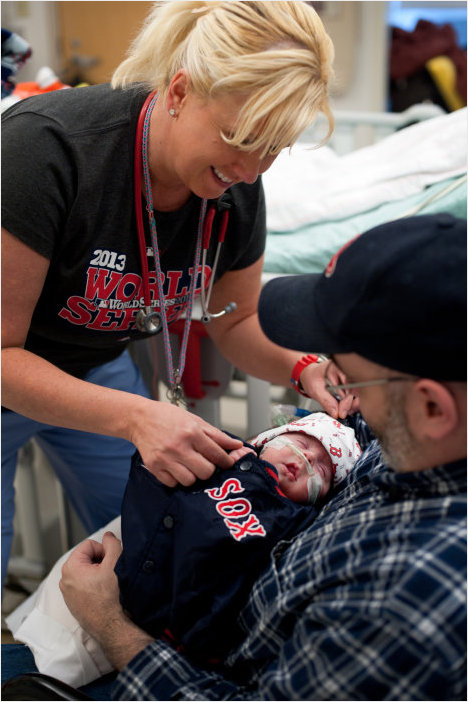 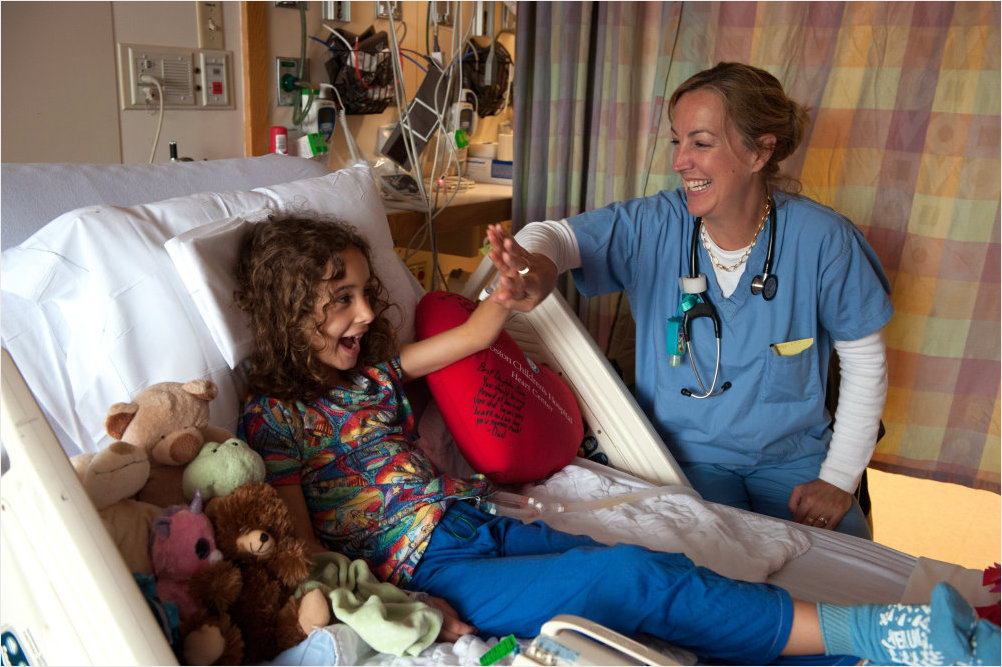 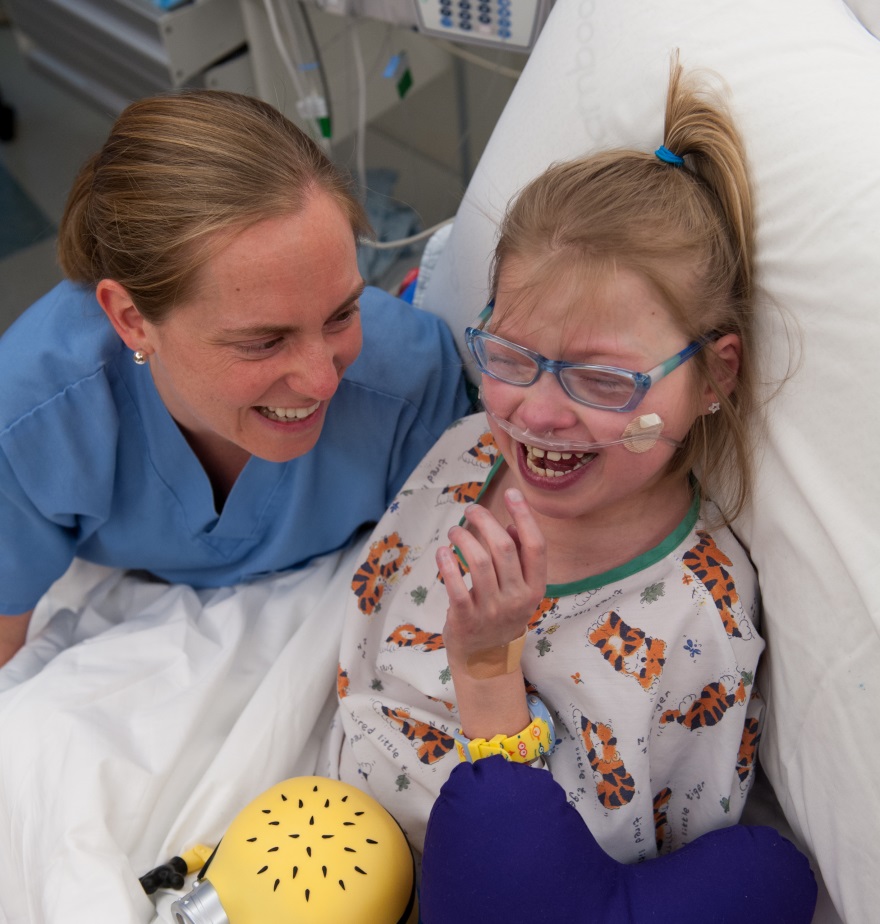 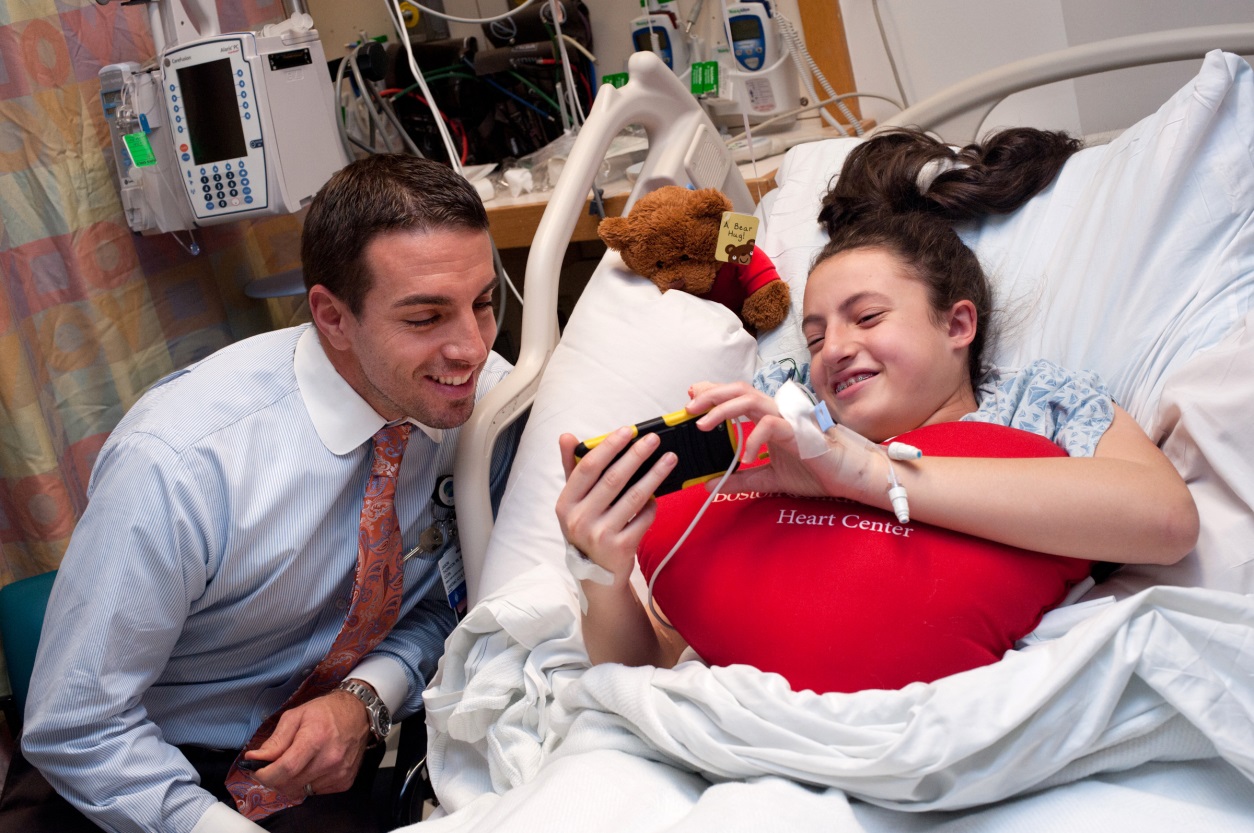